Boleta de servicios (6-30005)
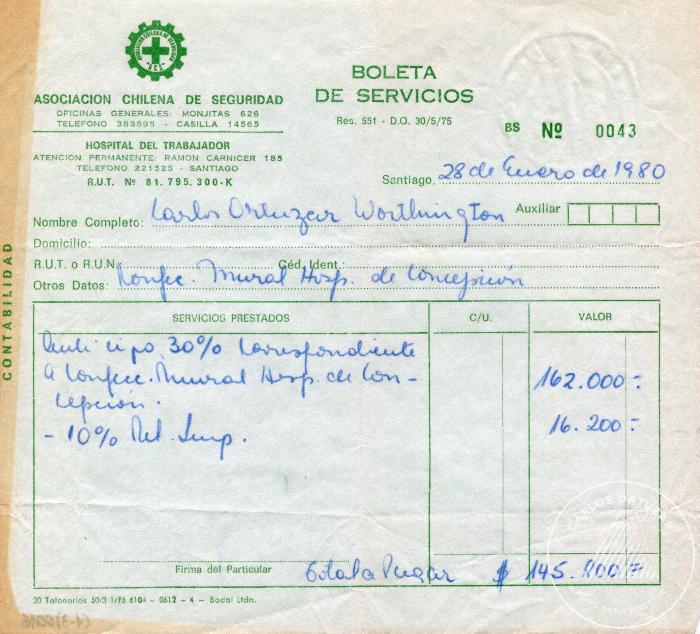